Resultados PQRSF (peticiones, quejas, reclamos, sugerencias y felicitaciones) 2024
GERENCIA DE MERCADEO- DIRECCIÓN DE CLIENTE Y ATENCIÓN CIUDADANA
HISTORICO DE PQRSF
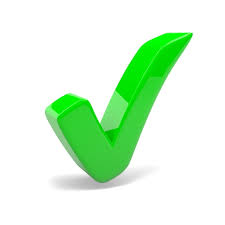 Las PQRSF aumentaron respecto a la vigencia 2023.
Durante el 2024 ingresaron 2511 pqrs por correo electrónico y 785 por correo certificado.
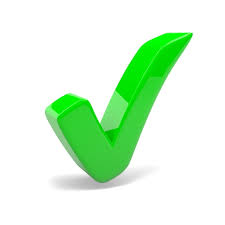 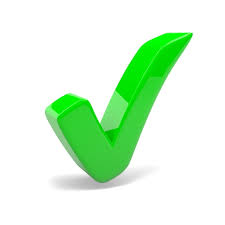 Se capacito al personal con relación a tiempos de respuesta.
RESULTADOS ESPERADOS EN LA VIG 2025
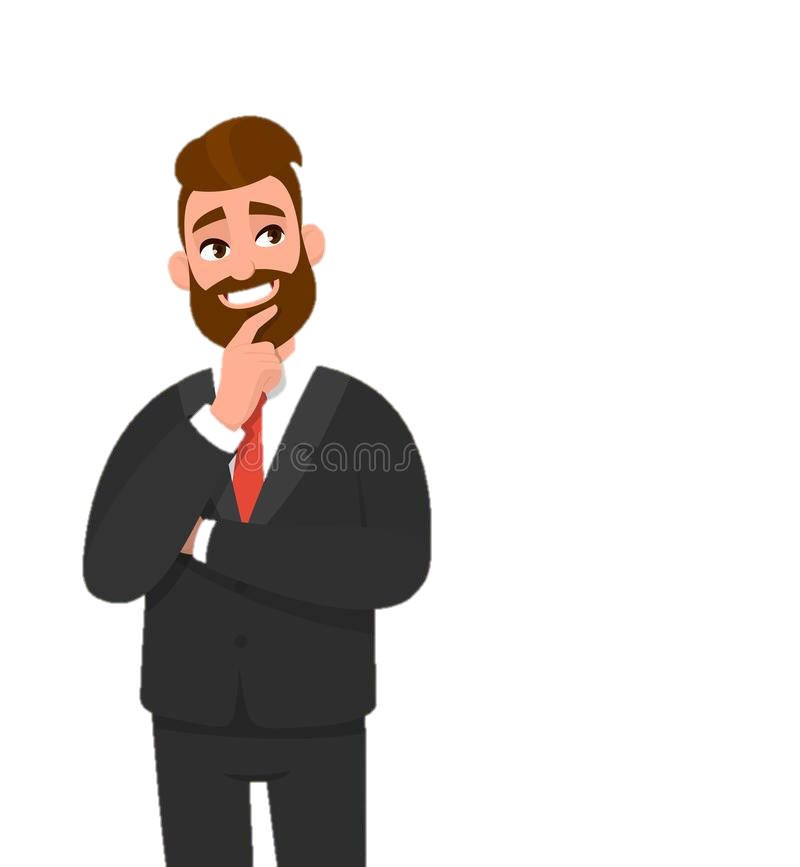 Gerencia de Mercadeo
Dirección de Cliente y Atención Ciudadana
Industria Militar de Colombia
Centro Administrativo Nacional - CAN
Calle 44 No. 54-11
Bogotá - Colombia
PBX: 2207800 Ext. 1548 / 1112 / 018000912986
  indumil@indumil.gov.co
notificacionesjudiciales@indumil.gov.co